Determine the current through each resistor, the total current and the voltage across each resistor.



				R1				R2


							R3
	      VB


				R4				R5
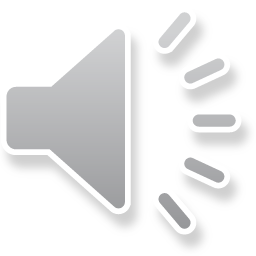 Determine the current through each resistor, the total current and the voltage across each resistor.
R2
R1
Determine equivalent resistance.

Note:
Every charge goes through R1.
Charges go through either R3 or R2 and R5.
Every charge goes through R4.
R3
VB
R4
R5
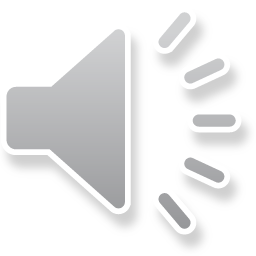 Determine the current through each resistor, the total current and the voltage across each resistor.
R2
R1
Determine equivalent resistance.

Note:
Every charge goes through R1.
Charges go through either R3 or R2 and R5.
Every charge goes through R4.

R2 is in series with R5.
R3 is in parallel with R25.
R1 is in series with R325 and R4.
R3
VB
R4
R5
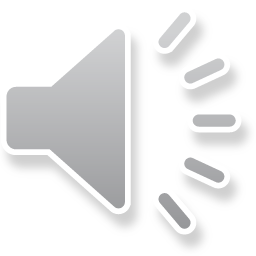 Determine the current through each resistor, the total current and the voltage across each resistor.
R2
R1
R3
VB
R4
R5
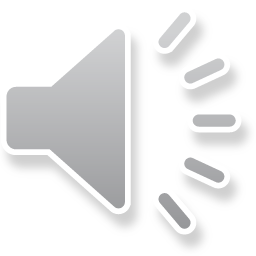 Determine the current through each resistor, the total current and the voltage across each resistor.
R2
R1
R3
VB
R4
R5
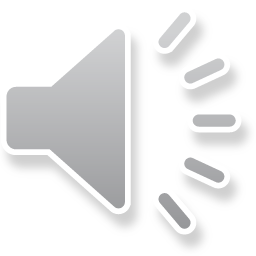 Determine the current through each resistor, the total current and the voltage across each resistor.
R2
R1
R3
VB
R4
R5
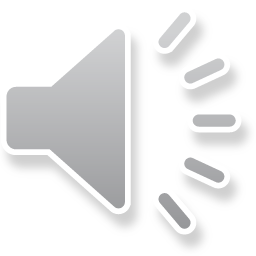 Determine the current through each resistor, the total current and the voltage across each resistor.
R2
R1
Determine potential differences and currents.
R3
VB
R4
R5
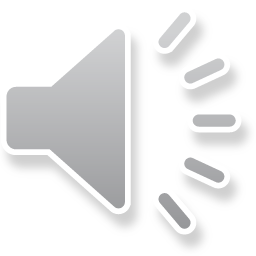 Determine the current through each resistor, the total current and the voltage across each resistor.
R2
R1
R3
VB
R4
R5
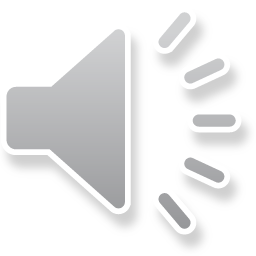 Determine the current through each resistor, the total current and the voltage across each resistor.
R2
R1
Note that IT = I1 = I4.
R3
VB
R4
R5
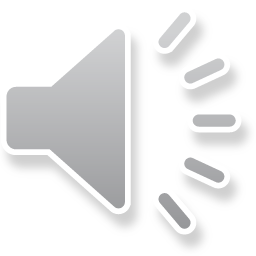 Determine the current through each resistor, the total current and the voltage across each resistor.
R2
R1
R3
VB
R4
R5
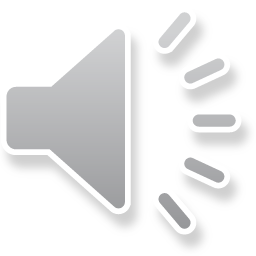 Determine the current through each resistor, the total current and the voltage across each resistor.
R2
R1
R3
VB
R4
R5
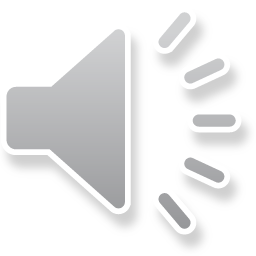 Determine the current through each resistor, the total current and the voltage across each resistor.
R2
R1
R3
VB
R4
R5
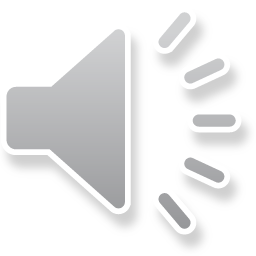 Determine the current through each resistor, the total current and the voltage across each resistor.
R2
R1
Note that V325 = V3 = V25.
R3
VB
R4
R5
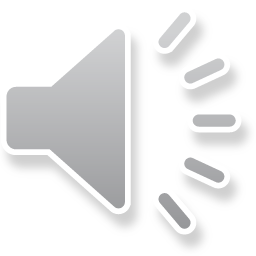 Determine the current through each resistor, the total current and the voltage across each resistor.
R2
R1
R3
VB
R4
R5
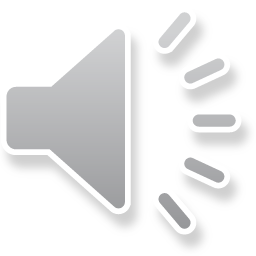 Determine the current through each resistor, the total current and the voltage across each resistor.
R2
R1
R3
VB
R4
R5
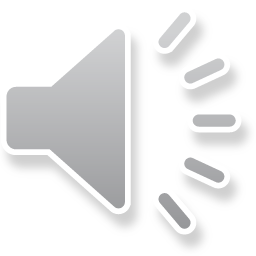 Determine the current through each resistor, the total current and the voltage across each resistor.
R2
R1
Note that I25 = I2 = I5.
R3
VB
R4
R5
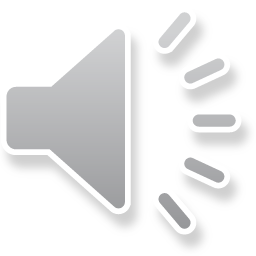 Determine the current through each resistor, the total current and the voltage across each resistor.
R2
R1
R3
VB
R4
R5
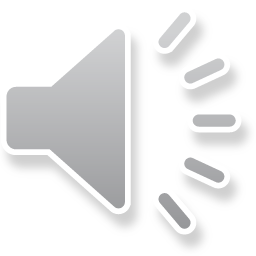 Determine the current through each resistor, the total current and the voltage across each resistor.
R2
R1
R3
VB
R4
R5
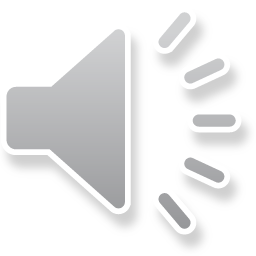 Determine the current through each resistor, the total current and the voltage across each resistor.
R2
R1
Note that V3 = V2 + V5
and I1 = I3 + I25.
(within uncertainty)
R3
VB
R4
R5
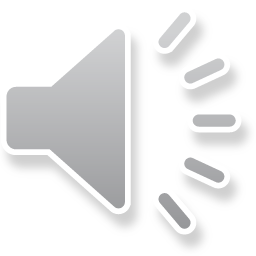